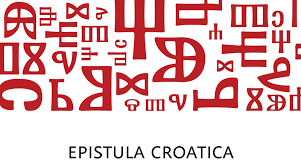 Glagolitic Script
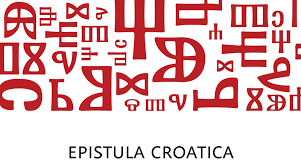 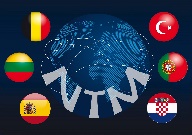 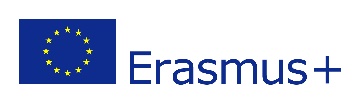 Croatian scripts
Croatian Glagolitic Script
Croatian Cyrillic Script
Latin
Glagolitic Script – intangible cultural heritage
the oldwest known Slavic alphabet
9th to 19th century
St. Cyril and Methodius
used only in churches in Croatia
Glagolitic Script
The Croats – the only nation in Europe allowed to use its national language and script in liturgy
Glagolitic Monuments
a stone tablet – Baška Stone Tablet from the island of Krk
11th century
Glagolitic Monuments
The Vinodol Code- a legal document
moral protection and integrity of women
Glagolitic Monuments
The Missal of Hrvoje – a liturgical book
colourful illustrations
Fun Facts about Glagolitic Script
more liturgies than in any other script in the world
glagolitic script is still use in some churches
the last Croatian Glagolitic book was printed in Rome in 1905
Glagolitic Script
using Glagolitic Script write a message to a friend and sign